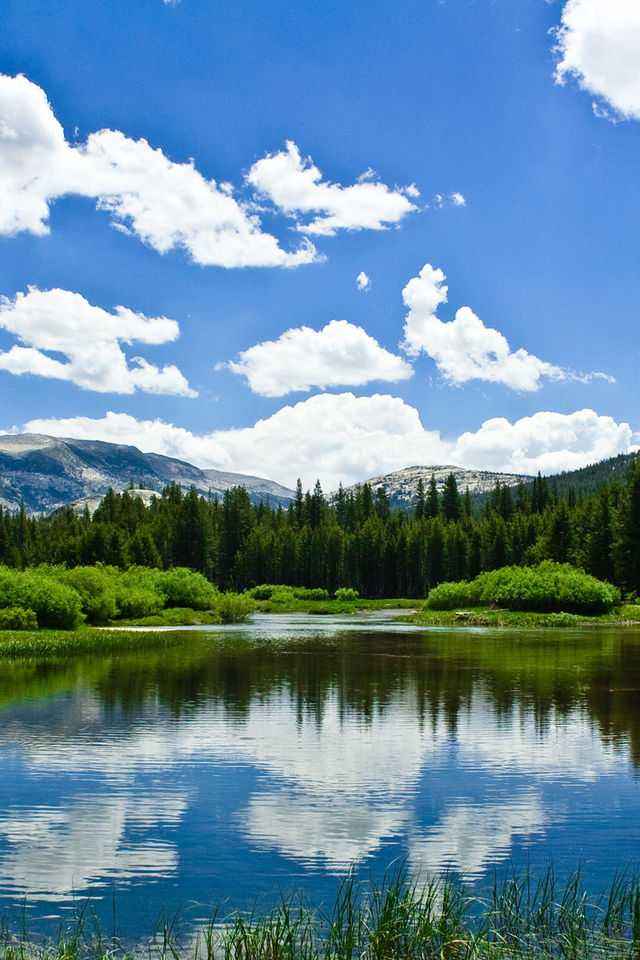 Ах, если бы земля умела говорить
Ах, если бы земля умела говорить! Она бы от боли громко застонала! Заставила людей прощения просить, Земля бы наверно людям так сказала…
Экологический  календарь
«Экологические проблемы XXI века. 
Экология и здоровье».
Конференция ООН по устойчивому развитию Рио+20
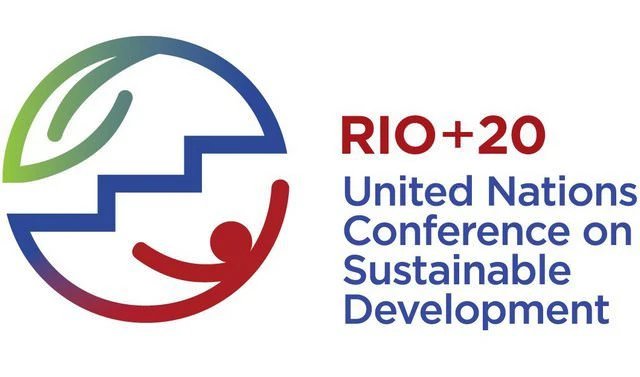 Рейтинг стран мира по качеству жизни.
В первую пятерку входят такие страны как Норвегия, Австралия, США, Нидерланды, Германия.

 Пятерку стран с самым низким уровнем качества жизни составляют Буркина-Фасо, Чад, Мозамбик, Конго, Нигер. 

Россия занимает 55 место из 187 стран.
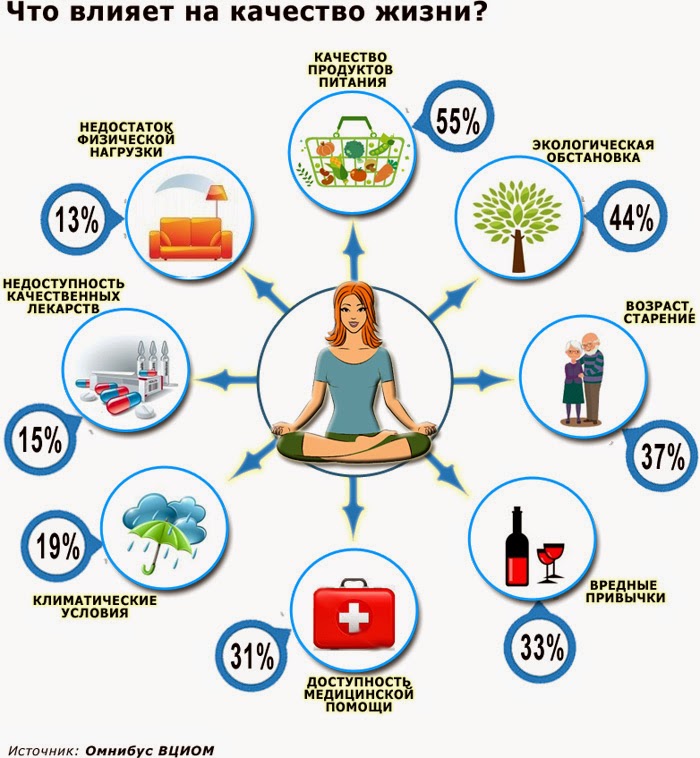 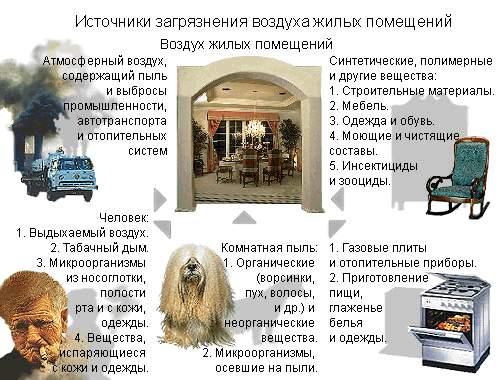 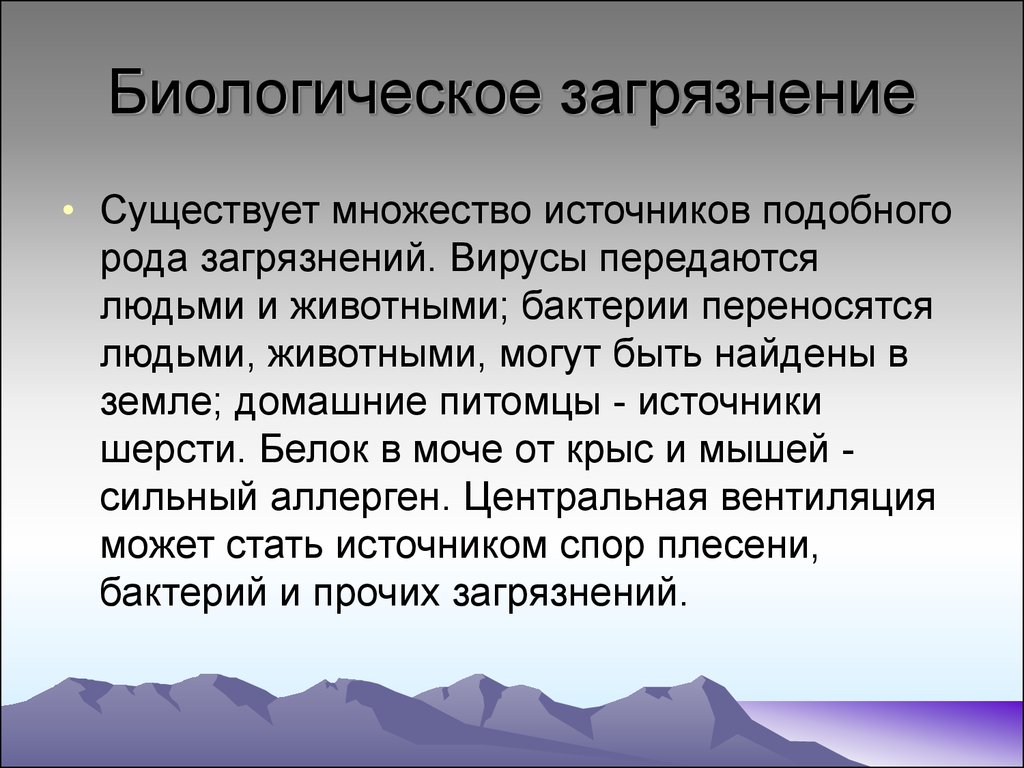 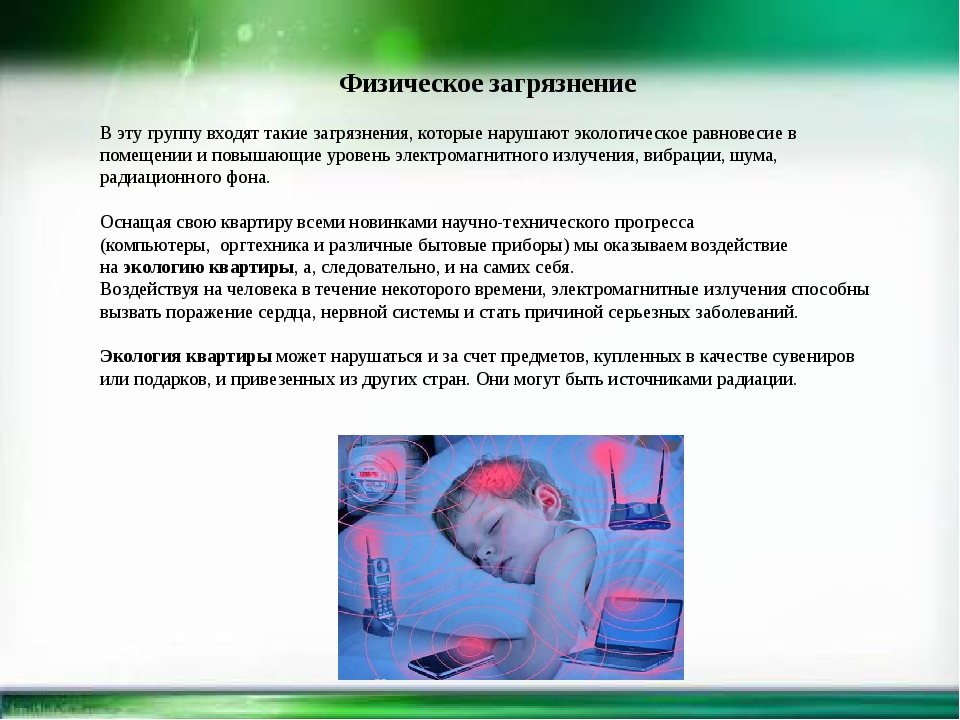 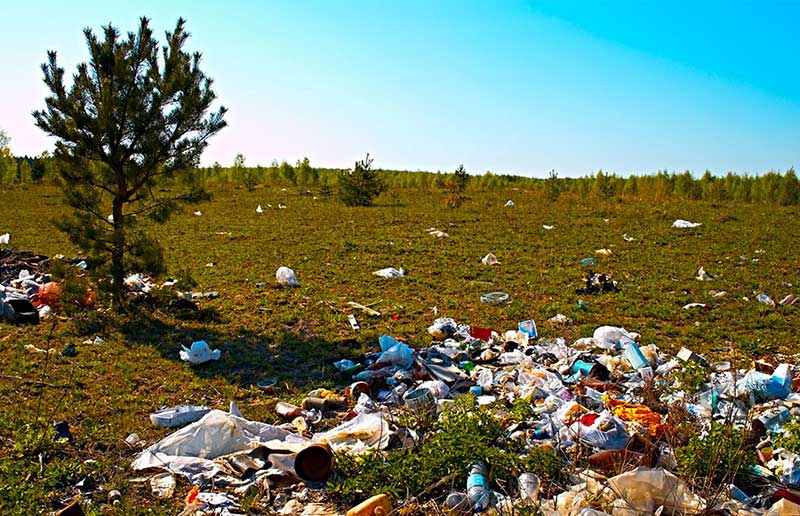 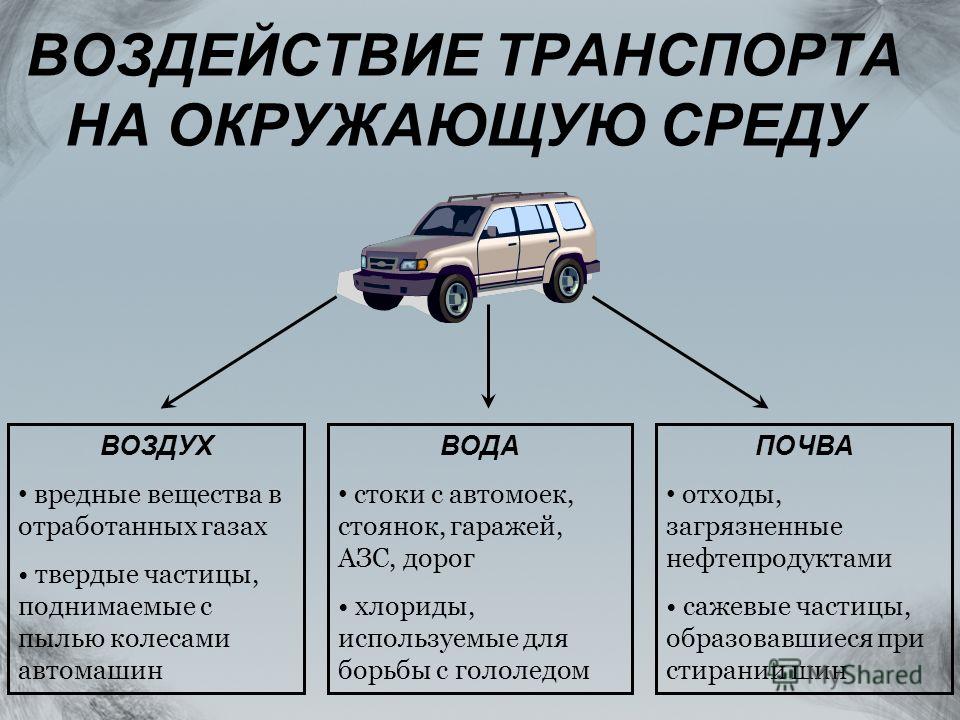 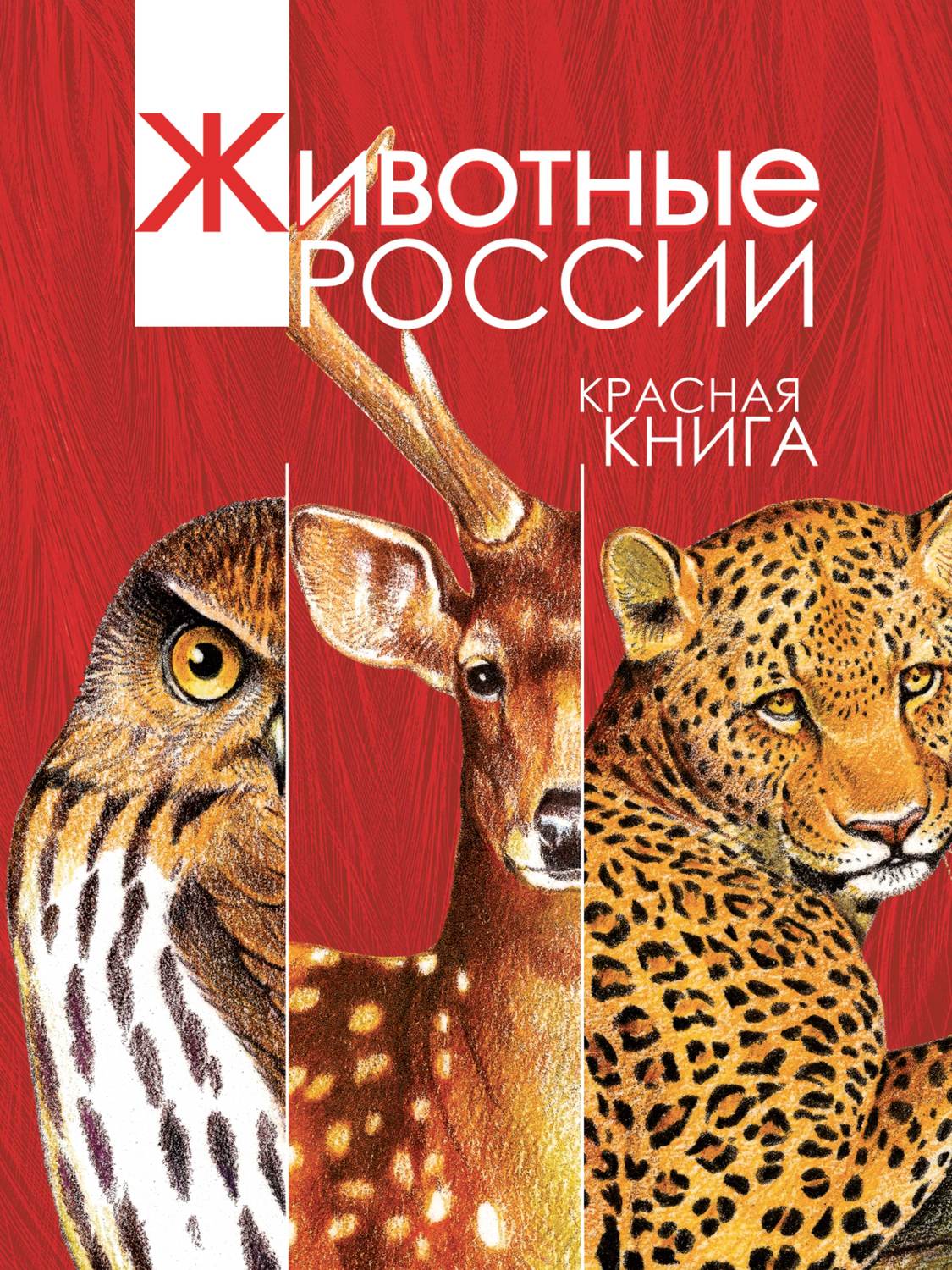 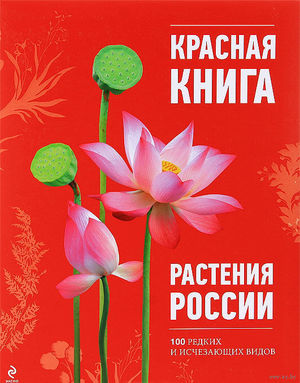 Экологическая обстановка в нашей стране
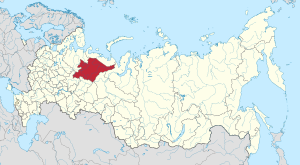 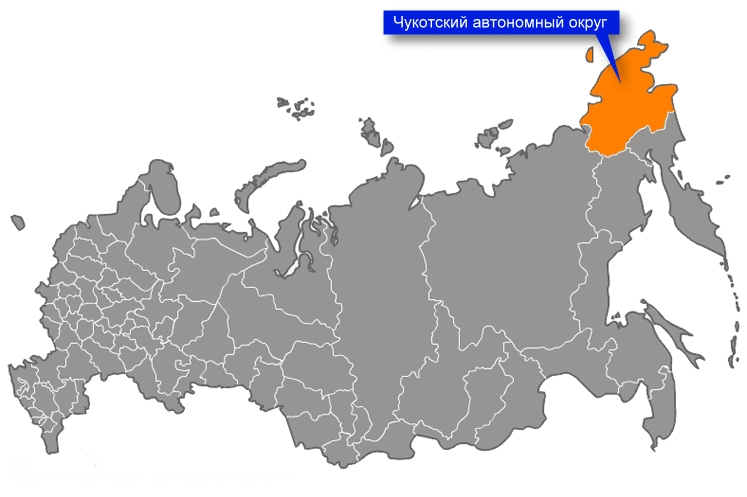 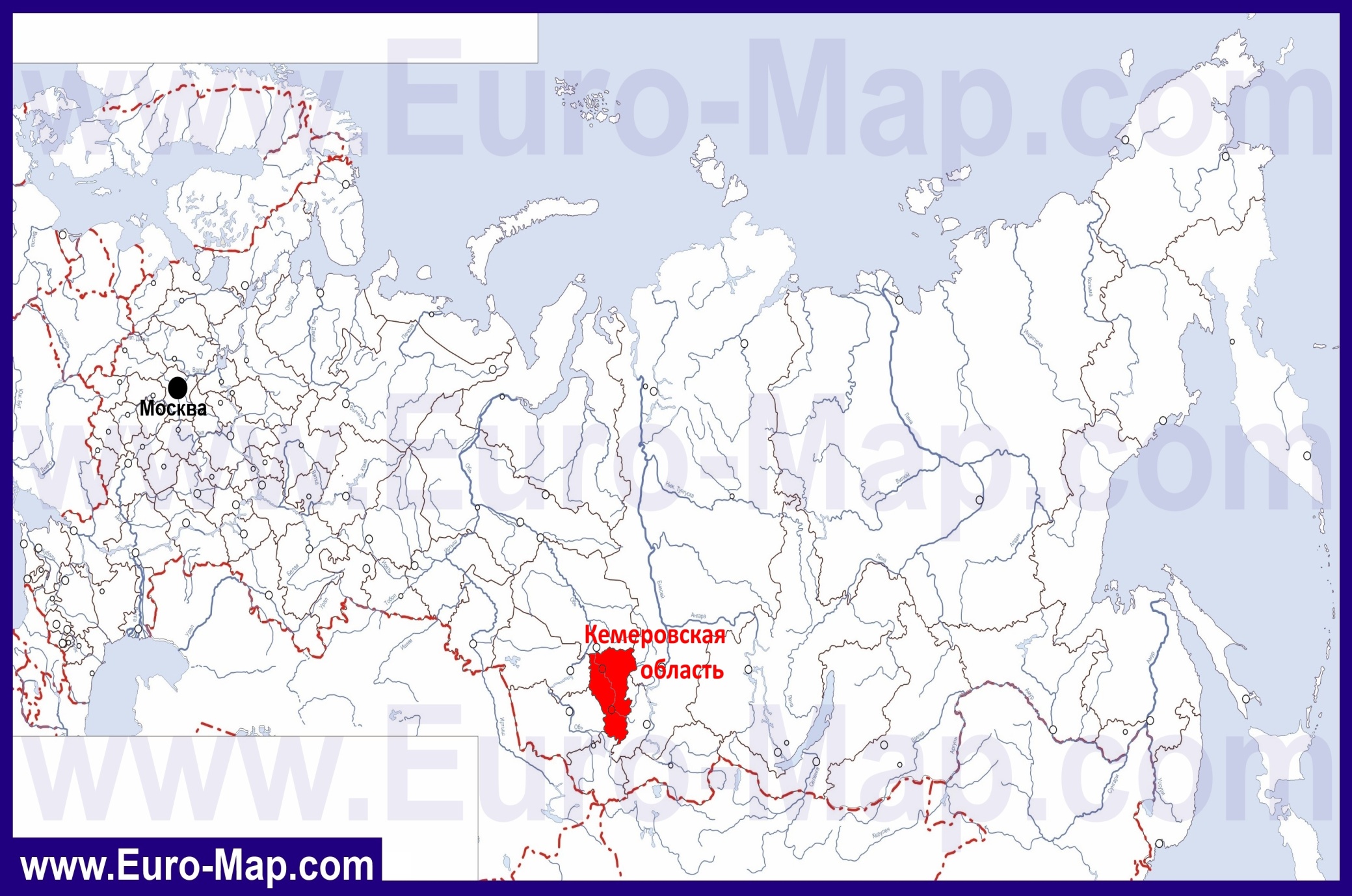 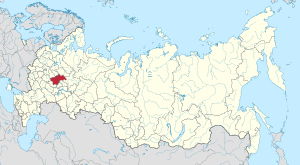 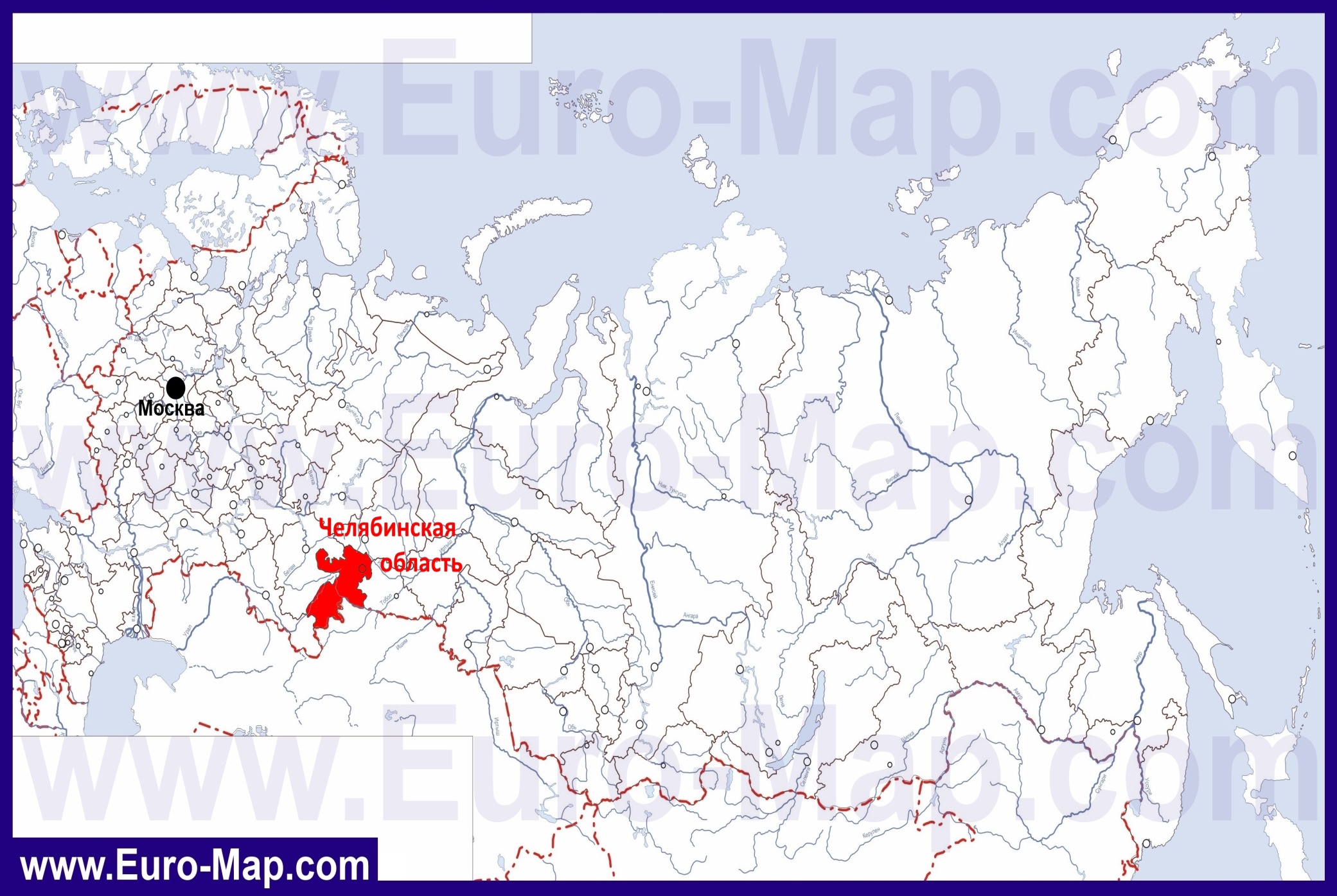 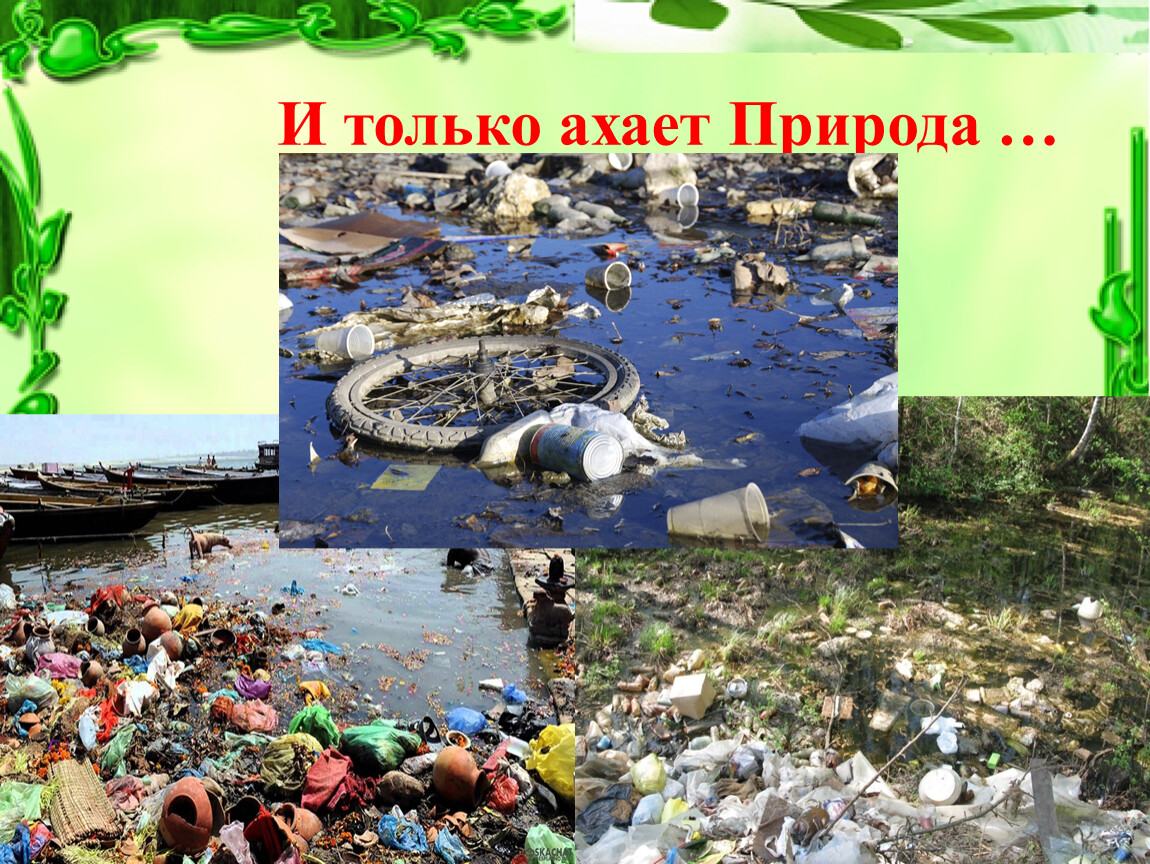 Счастье – это быть с природой, видеть ее, говорить с нею.
                                                                                      Л.Н.Толстой.
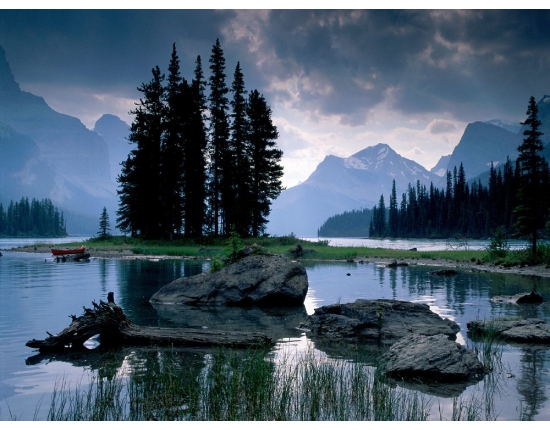 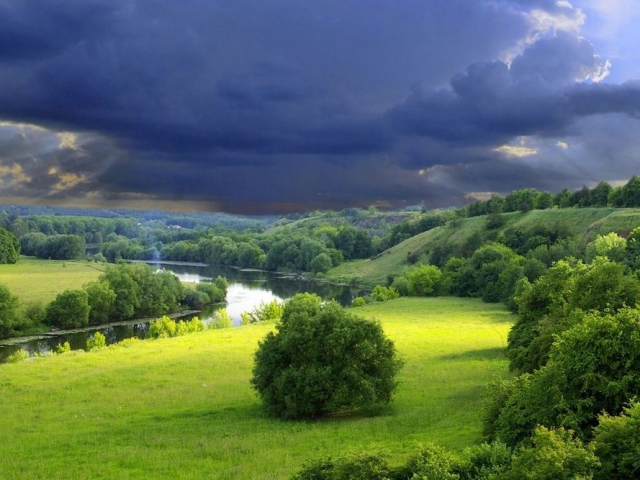 Природа — дом, в котором живет человек. 
                                               Дмитрий Лихачев.
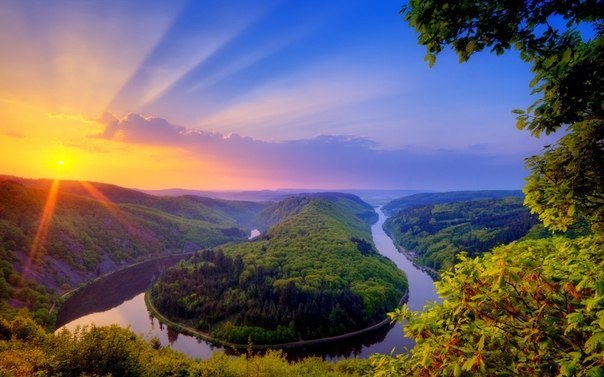 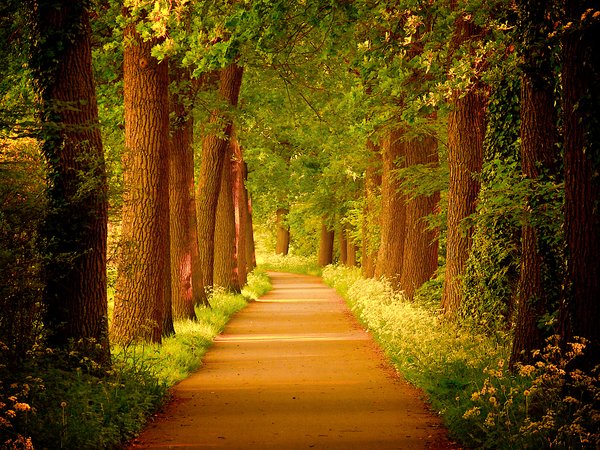 Человечество – без облагораживания его животными и растениями – погибнет, оскудеет, впадет в злобу отчаяния, как одинокий в одиночестве. 
                                                                     Андрей Платонов.
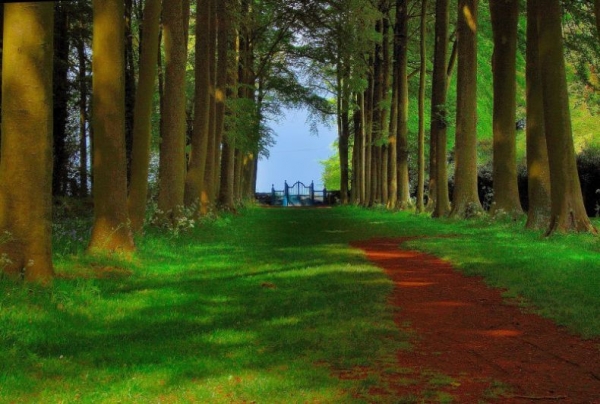 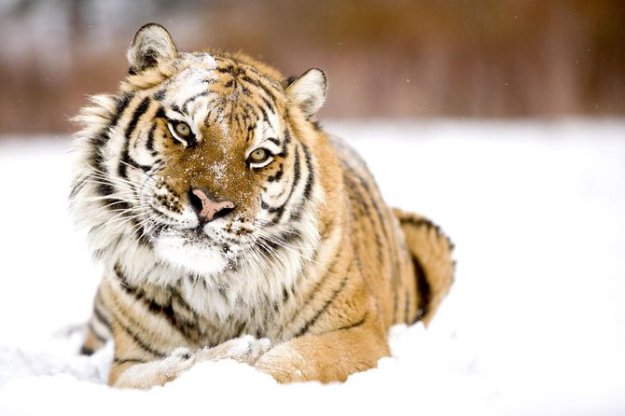 Природа не храм, а мастерская, и человек в ней работник. 
                                                                                   Иван Тургенев.
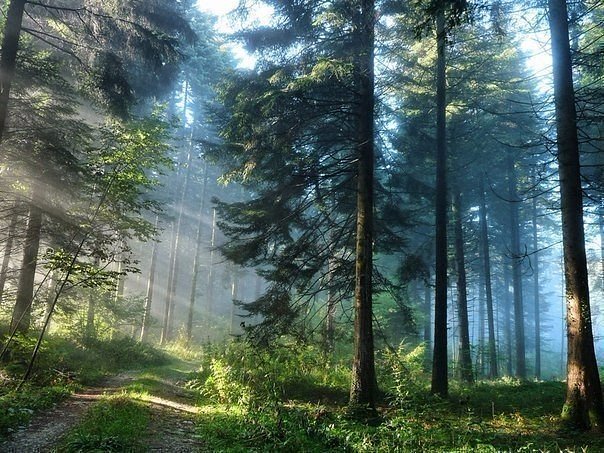 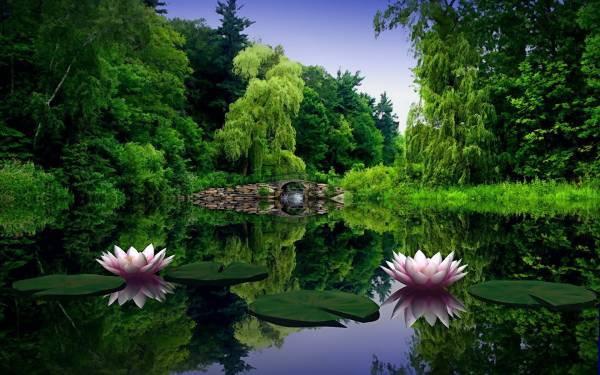 Природа не стареет, вместо увядших произведений она рождает новые. 
                                                           Николай Чернышевский.
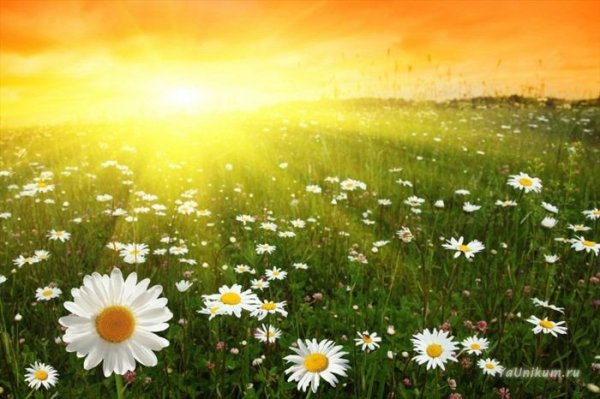 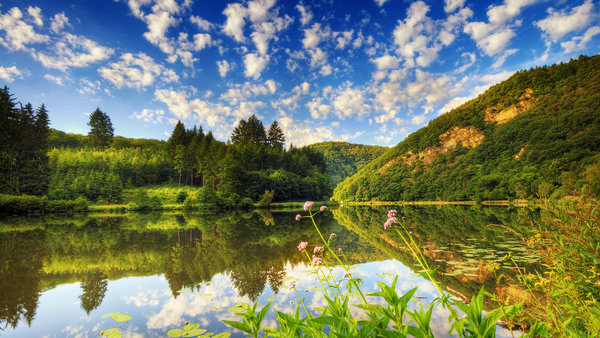 Природа - вечный образец искусства; а величайший  и благороднейший предмет в природе – человек. 
                                                    Виссарион Белинский.
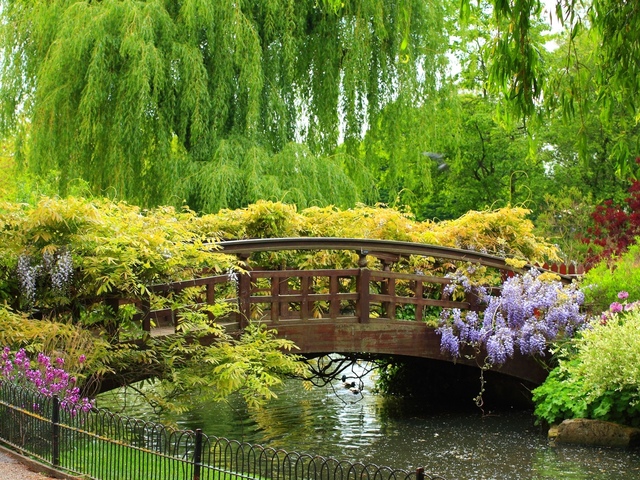 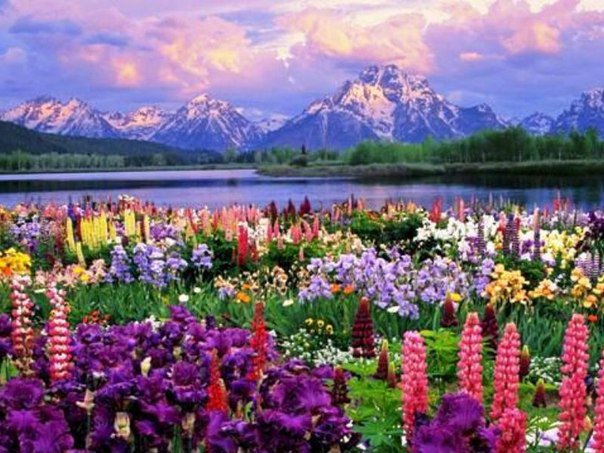 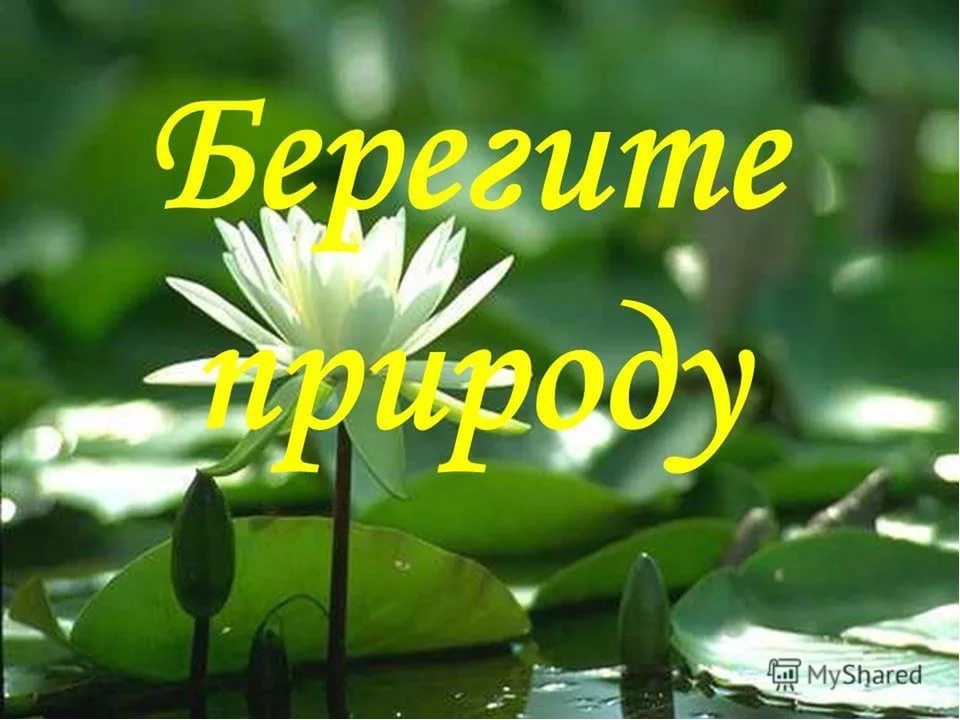 Список литературы
В. Глебов «И только ахает Природа»
Игорь Шпиленок . Мои камчатские соседи. 370 дней в Кроноцком заповеднике. - Издательство: Самокат
Мирко Мазелли. История мусора. - Издательство: Издательский Дом Мещеряков
О. Милявский  «Ах, если бы Земля умела говорить»
Петр Багин.  В лесу. - Издательство: Мелик-Пашаев
Тони Джунипер.  Как спасти планету. Наглядные факты о состоянии . -  Издательство: Манн, Иванов и Фербер
Эмили Граветт.  Полный порядок.- Издательство: Лабиринт Пресс
Эрика Файви Мусорная революция. Свалка о двух концах. - Издательство: Пешком в историю